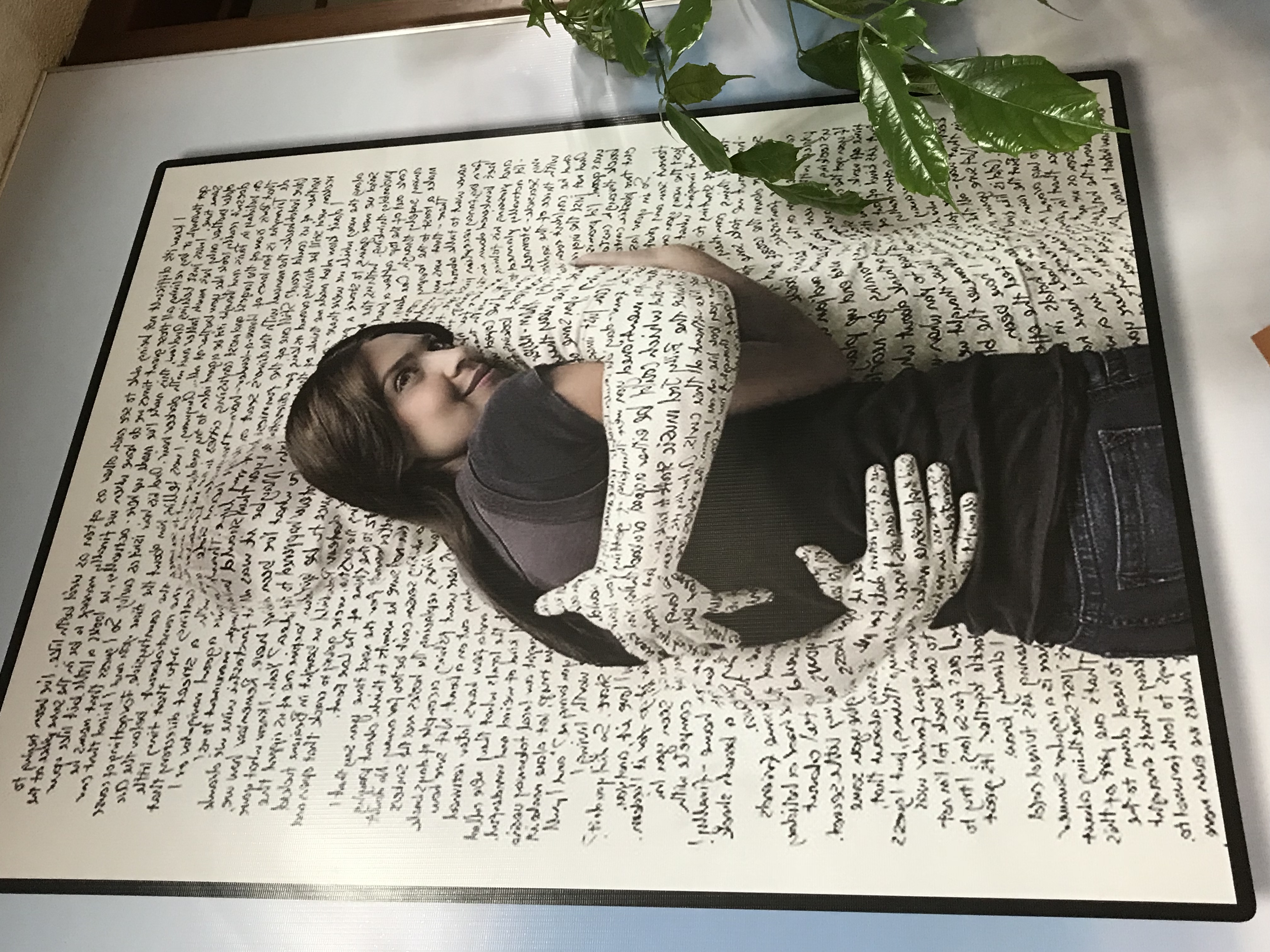 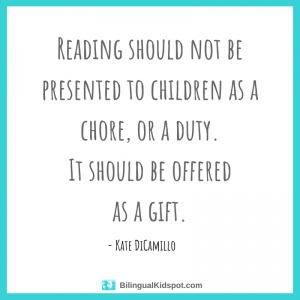 Essex Reading Data for Year 11 Boys in 2017
While good readers gain new skills very rapidly, and quickly move from learning to read to reading to learn, poor readers become increasingly frustrated with the act of reading, and try to avoid reading where possible.
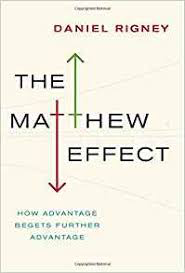 Children who read for 20 minutes a day are exposed to 1.8 million words a year.

Children who read on average for 4.6 minutes a day are exposed to 282,000 words a year.

Children who read for less than one minute a day are exposed to 8,000 words a year.

So it would take a child who reads for less than one minute a day a whole year to read the number of words that a child who reads for 20 minutes a day would read in 2 days.
While good readers gain new skills very rapidly, and quickly move from learning to read to reading to learn, poor readers become increasingly frustrated with the act of reading, and try to avoid reading where possible.
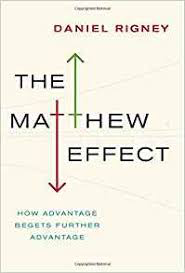 Reading
The unlocking of the language in a written text so that it is accessible and open to interpretation, debate and question.

Keith Topping
Good readers:
read a lot.
decode words fluently, quickly mapping out their meaning.
read for longer, with greater effort and persistence.
actively draw upon their broad background knowledge to make sense of the text.
possess a broad and deep vocabulary knowledge.
read a lot and are repeatedly exposed to vocabulary, gaining a depth of word knowledge, and they are better served with yet more background knowledge
automatically deploy comprehension strategies, like predicting or summarising.
constantly monitor their comprehension, asking questions like: ‘Does this make sense?’
(Alex Quigley)
The procedure is actually quite simple.  First you arrange items into different groups.  Of course one group may be sufficient depending on quantity.  If you have to go somewhere else due to lack of facilities that is the next step; otherwise, you are pretty well set.  It is important not to overdo things.  That is, it is better to do too few things at once than too many.
Good readers:
read a lot.
decode words fluently, quickly mapping out their meaning.
read for longer, with greater effort and persistence.
actively draw upon their broad background knowledge to make sense of the text.
possess a broad and deep vocabulary knowledge.
read a lot and are repeatedly exposed to vocabulary, gaining a depth of word knowledge, and they are better served with yet more background knowledge
automatically deploy comprehension strategies, like predicting or summarising.
constantly monitor their comprehension, asking questions like: ‘Does this make sense?’
(Alex Quigley)
Elements of Successful Reading Comprehension
Overview of the Programme
Day 1
Reading for pleasure
Reading resilience
Fluency

Day 2 
Activating prior knowledge
Reading for meaning in the moment
Assessing
Day 3 
Vocabulary
Inference
Predicting

Day 4
Teaching sequence
Lesson structures
Other Reading strategies
Comparison of Average Percentage Increase of KS2 Reading SATs Results
The development and impact of the SSIF Reading Project within our school
Key Messages from delegates
Prioritise reading and make time for it
Always read – raise the profile of reading across the curriculum
Allow children as much choice as possible
Discuss with children why they are doing reading tasks
Reflection on own practice and renewed enthusiasm for teaching reading = MASSIVE IMPACT
Get children to enjoy reading – it is half the battle
Invest in good books
If it is important make time for it
Quotes from delegates
‘It’s really made me think about reading and understand how to unpick and teach the skills of reading.  It has been a real learning curve for me.’

‘One of the target group is now a phenomenal reader and he wasn’t before.  This is down to all the work we have done on fluency.

‘My attitude to reading has really changed and this has meant the attitude of the children towards reading has changed.  They are now far more enthusiastic and confident.’
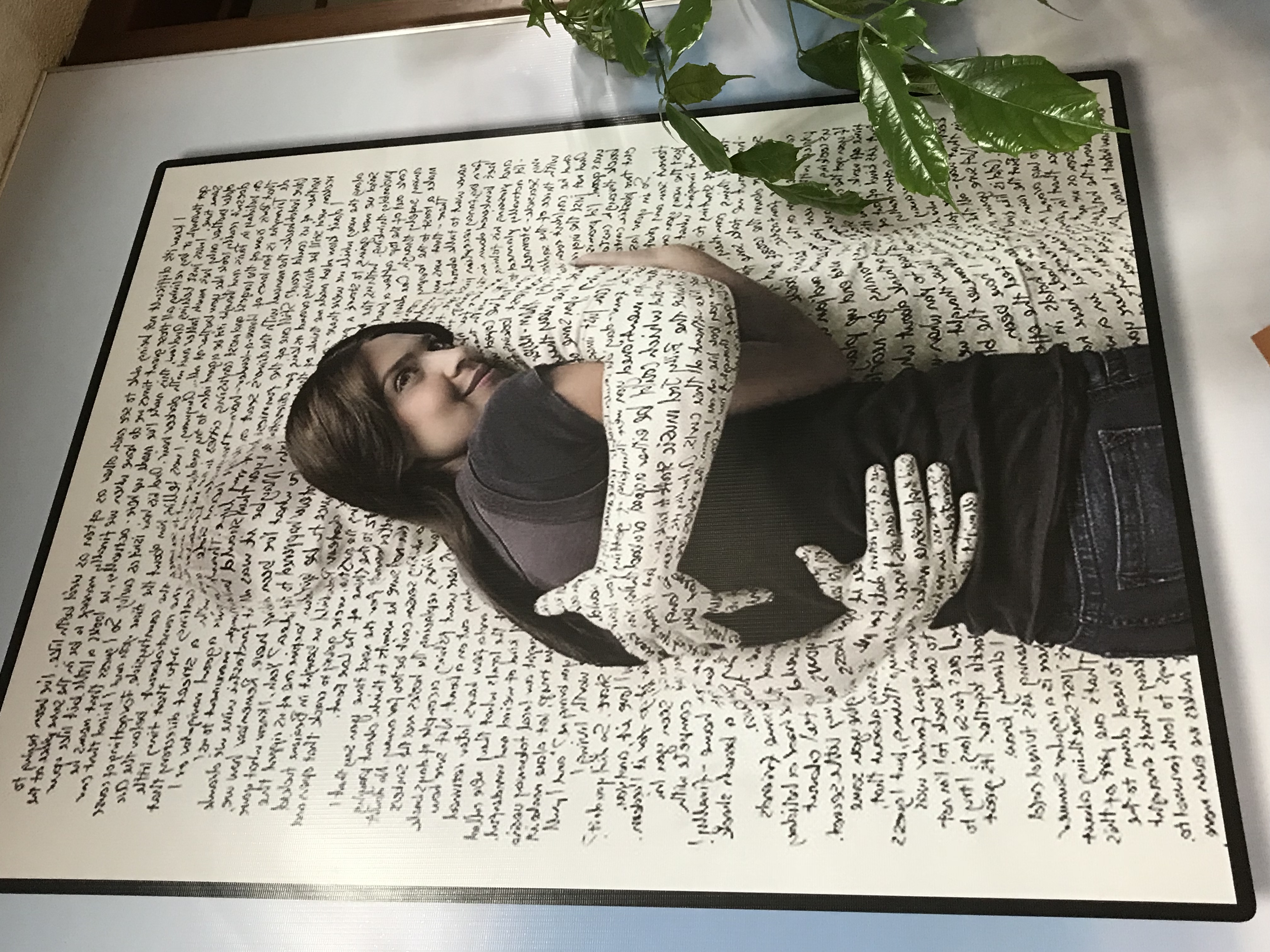 Thank you

For more information go to 
Prolearnnet.com, click on the training tab and scroll down to Developing Reading Programme